Учебно – методическая деятельность МАУДО «ДТДиМ»
Структура методической деятельности
КОМПЛЕКСНАЯ ПРОГРАММА РАЗВИТИЯ МАУДО «Дворец творчества детей и молодежи «Северное сияние»
 на 2014 – 2019 года
«Северное сияние» –
 соцветие возможностей развития для каждого»  в условиях открытой, вариативной, социокультурной среды»
«Фактор развития педагогических кадров – инновационная деятельность»;
 «Персонализация образования – ведущий тренд развития образования в XXI веке»;
 «Единое информационно-образовательное пространство – основа современного управления качеством образования и развитием  ДТДиМ»;
 «Создание социокультурного образовательно-воспитательного пространства в муниципальном автономном учреждении «Дворец творчества детей и молодежи «Северное сияние».
Основные направления деятельности
Организационно-методическая работа

Разработка программы развития профессиональных компетенций педагогов в условиях введения профессиональных стандартов;
Планирование и контроль методической работы педагогов;
Организация участия педагогов в конкурсах, научно-практических конференциях, семинарах, вебинарах и др.;
Организация и проведение Фестиваля педагогических идей;
Организация и проведение городских и краевых семинаров;
Организация и проведение городского МО по вокалу;
Организация корпоративного обучения.
Инновационная, экспериментальная и исследовательская деятельность
Муниципальная инновационная площадка «Персонализация – ведущий тренд дополнительного образования XXI века»;

Краевая инновационная площадка «Формирование семейных ценностей обучающихся в детско-взрослом сообществе культурно-досуговой направленности на жилмассиве»;

Работа в творческих группах ДВС;

Участие в Фестивале «Хабаровск НАШ»;

Участие в конкурсе инновационных летних программ
Фактор развития педагогических кадров – инновационная деятельность
САМОобразование
Инновационная направленность в деятельности   педагогического коллектива проявляется:
Методическая
в систематическом изучении, обобщении и распространении педагогического опыта, новых педагогических технологий, форм и методов обучения и воспитания;
повышение общего уровня профессионально-педагогической культуры.
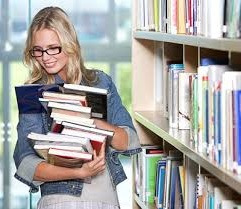 в организации работы по изучению новых нормативных документов, инструктивно-методических материалов;
в организации условий по повышению квалификации, переподготовки;
оказание научно-методической помощи педагогам;
оказание консультативной помощи педагогам в организации педагогического самообразования;
в организации экспериментальной работы по внедрению достижений педагогической науки.
служба
Консультативная деятельность
Консультативная помощь педагогам в прохождении процедуры аттестации  (Сильвина Е.И., Пакулин А.А., Носова Н.П., Баранова А.И., Балуева Т.В., Оленникова Ю.Н., Голубева А.Ю., Булатова Т.Ю.)
Консультативная помощь педагогам в подготовке к участию в конкурсных мероприятиях, выставках, фестивалях и др.
Консультативная помощь педагогам в подготовке открытых занятий, выступлений по обобщению опыта работы.
Консультативная помощь педагогам при подготовке публикаций
Информационно-издательская деятельность
Публикации в СМИ
Публикации в сборниках научно-практических конференций
Ежемесячное обновление на сайте
Аналитическая деятельность
Анализ использования ИКТ в образовательном процессе;
Анализ Рабочих учебных программ;
Анализ выполнения планов методической работы педагогов;
Анализ деятельности Муниципальной инновационной площадки «Персонализация – ведущий тренд дополнительного образования XXI     века»
Участие в профессиональных конкурсах
Обобщение педагогического опыта
Всестороннее развитие, духовное богатство не может быть достигнуто по принуждению. Подлинное духовное богатство складывается тогда, когда человек сам тянется к знаниям, к науке, к искусству.                                                                                            Л.В.Занков